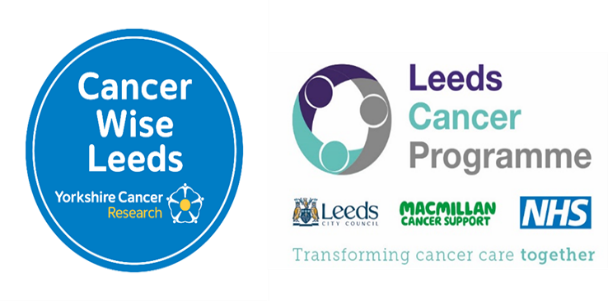 National Cancer Screening Programmes in England
Cancer screening aims to detect early signs of cancer.  
Bowel and cervical screening can also find abnormal cells that could turn into cancer in the future if left untreated.